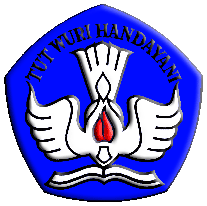 PENILAIAN PORTOFOLIO SERTIFIKASI PENDIDIK UNTUK DOSEN(Buku 2)
TIM SERTIFIKASI DOSEN 
DIREKTORAT JENDERAL PENDIDIKAN TINGGI KEMENTERIAN PENDIDIKAN DAN KEBUDAYAAN 
2013
Sertifikasi Dosen 2013
1
PENILAIAN PORTOFOLIO
Merupakan penilaian terhadap kumpulan dokumen maupun data yang berupa SK Kenaikan Jabatan Fungsional (Akademik) terakhir, SK Inpassing (dosen PTS), instrumen persepsional dan personal/deskripsi diri yang telah diisi oleh diri sendiri, mahasiswa, kolega dosen, dan atasan dosen. 
Khusus untuk instrumen Deskripsi Diri, penilaian dilakukan oleh asesor.
Sertifikasi Dosen 2013
2
UKURAN PROFESIONALISME
Tingkat profesionalisme dosen diukur dengan portofolio
untuk menggali bukti-bukti yang terkait dengan:

kepemilikan kualifikasi akademik dan Penilaian Angka Kredit dalam pelaksanaan Tridharma PT

kepemilikan kompetensi, sebagaimana yang dipersepsikan oleh diri sendiri dan orang lain (mahasiswa, teman sejawat, dan atasan)

pernyataan diri dosen tentang kontribusi yang
    diberikan dalam pelaksanaan dan pengembangan Tridharma, dalam bnetuk Deskripsi Diri
Sertifikasi Dosen 2013
3
CIRI-CIRI PENILAIAN PORTOFOLIO
Menggunakan hasil Penilaian Angka Kredit dosen sebagai ukuran kontribusi dosen terhadap pelaksanaan Tridharma PT
Menggunakan penilaian persepsional mahasiswa, teman sejawat, atasan langsung serta diri sendiri sebagai ukuran kompetensi dosen yang diusulkan. 
Menggunakan penilaian deskripsi diri tentang kontribusi yang telah diberikannya dalam pelaksanaan Tridharma PT yang dinilai oleh asesor, termasuk penilaian terhadap dokumen-dokumen yang memperlihatkan kompetensi akademik DYS berupa sertifikat kemampuan berbahasa Inggris dan sertifikat hasil tes potensi akademik. 
Menggunakan perbandingan penilaian antara persepsional dan deskripsi diri sebagai ukuran konsistensi penilaian.
Sertifikasi Dosen 2013
4
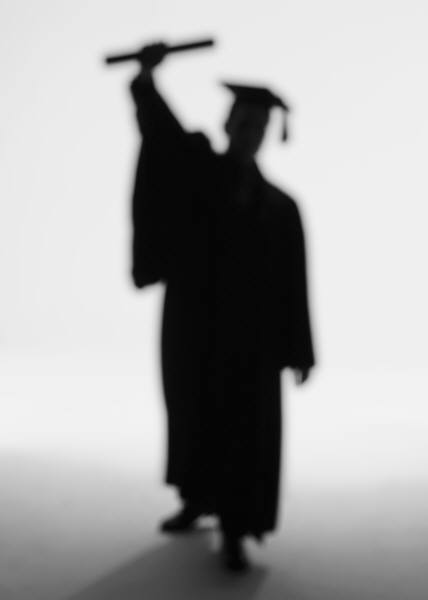 BUKTI-BUKTI PORTOFOLIO
Pernyataan dari dosen yang bersangkutan tentang prestasi dan kontribusi yang telah diberikannya dengan lampiran Curriculum Vitae
Bukti yang terkait dengan penilaian terhadap empat kompetensi dosen yaitu kompetensi pedagogik, profesional, sosial, dan kepribadian
SK pangkat dan kenaikan jabatan akademik terakhir, yg dilengkapi dgn rincian perolehan angka kredit dalam jabatan. 
(SK Menkowasbangpan nomor 38 tahun 1999) ke depan akan diatur dalam PermanPanrb Nomor 17 tahun 2013
Sertifikasi Dosen 2013
5
INSTRUMEN PENILAIAN
Jabatan Akademik 
SK GOL (NKP) DAN JABATAN AKADEMIK (NAP) TERAKHIR DENGAN LAMPIRAN RINCIAN ANGKA KREDIT
Konsistensi
Penilaian Deskripsi Diri

OLEH 2 ORG ASESOR
Penilaian 
Persepsional (NPS)

 ATASAN                   1 ORG
 REKAN SEJAWAT   3 ORG
 MAHASISWA           5 ORG
 DIRI SENDIRI
Dokumen/sertifikat kemampuan berbahasa Inggris (NBI). 
Dokumen/sertifikat hasil tes potensi akademik (NPA).
Sertifikasi Dosen 2013
6
INSTRUMEN SERDOS
INSTRUMEN PERSEPSIONAL 

INSTRUMEN PERSONAL (DESKRIPSI DIRI)
deskripsi diri dosen yang disertifikasi 
curriculum vitae dosen yang disertifikasi
dokumen/sertifikat kemampuan berbahasa inggris.
dokumen/sertifikat hasil tes potensi akademik.
Sertifikasi Dosen 2013
7
RERATA SKOR KOMPONEN PERSEPSIONAL
Sertifikasi Dosen 2013
8
RERATA SKOR TOTAL INSTRUMEN PERSEPSIONAL
Sertifikasi Dosen 2013
9
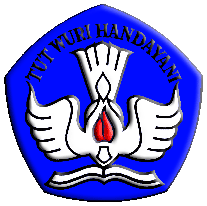 Skoring untuk Penilaian Kompetensi (Persepsional)
Sertifikasi Dosen 2013
10
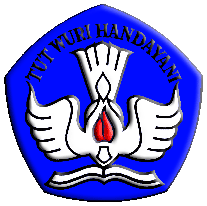 Kategorisasi 
Nilai Persepsional
Sertifikasi Dosen 2013
11
Sertifikasi Dosen 2013
12
Sertifikasi Dosen 2013
13
PERHATIAN PENTING!
Isian (esai) DD setiap butir minimal 150 kata.
Jika esai kurang dari 150 kata, akan mendapat peringatan dari sistem, sebelum divalidasi
Esai kurang dari 150 kata maka skor maksimum adalah 2 (dua)
Tanda huruf K menunjukkan nilai mati, peserta tidak lulus. 
	Kondisi yg mengakibatkan nilai mati adalah (1) butir DD kosong, dan (2) ada kemiripan DD 
Sistem akan memperingatkan apabila terjadi kasus pada butir 3 dan 4
Sertifikasi Dosen 2013
14
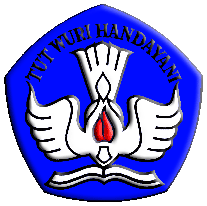 SKORING UNTUK PENILAIAN DESKRIPSI DIRI
Sertifikasi Dosen 2013
15
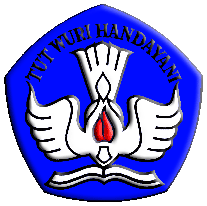 KATEGORISASI NILAI DESKRIPSI DIRI
Sertifikasi Dosen 2013
16
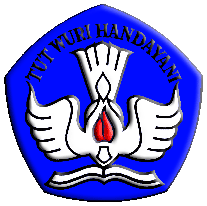 Penilaian Konsistensi
Sertifikasi Dosen 2013
17
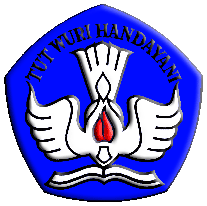 Skoring untuk 
Penilaian NAP
Sertifikasi Dosen 2013
18
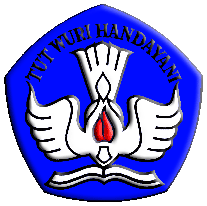 Skoring untuk 
Penilaian NKP
Sertifikasi Dosen 2013
19
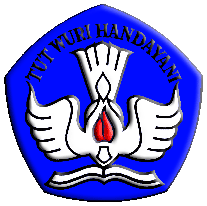 Skoring untuk hasil tes kemampuan berbahasa Inggris (NBI)
Sertifikasi Dosen 2013
20
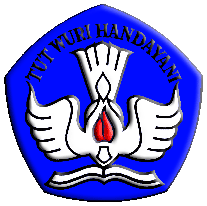 Skoring untuk hasil tes potensi akademik (NPA)
Sertifikasi Dosen 2013
21
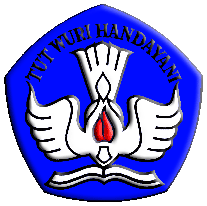 PENENTUAN KELULUSAN
Sertifikasi Dosen 2013
22
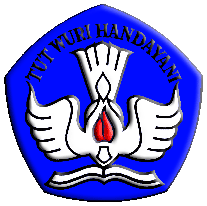 PENENTUAN KELULUSAN
Sertifikasi Dosen 2013
23
Terima Kasih
Sertifikasi Dosen 2013
24